ГОСУДАРСТВО НА БЕРЕГАХ НИЛА
План урока.
1.Счет лет в истории.
2.Страна Египет.
3.Разливы Нила.
4.Что такое «государство»?
5.Объединение Египта.
Задание на урок.
Можно ли назвать Египет «Даром Нила»?
Почему?
1.Счет лет в истории.
ВСПОМНИТЕ,КАК ИДЕТ СЧЕТ ЛЕТ В ИСТОРИИ?
2.Страна Египет.
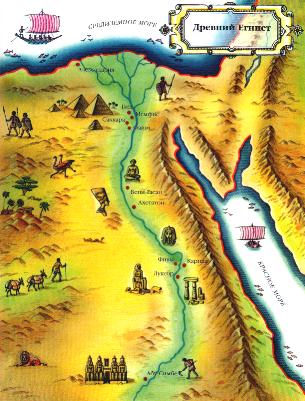 Посмотрите на карту.
Как вы думаете,поче-му первое государ-ство  образовалось именно здесь?
Египтом называют государство, расположенное на берегах Нила от устья до первого порога.
3.Разливы Нила.
Слава тебе,Нил приходящий  чтобы оживить Египет.
Орошающий пустыню дале-ко от воды,владыка рыб и птиц,и травы для скота, приносящий всякую пищу и хлеб.
Если он медлит,жизнь прек-ращается и люди гибнут.
Когда же он приходит,земля ликует и все живое в ра-дости.
Еда появляется после его разлива.Все живут благо-даря ему и богатства об-ретают по его воле.
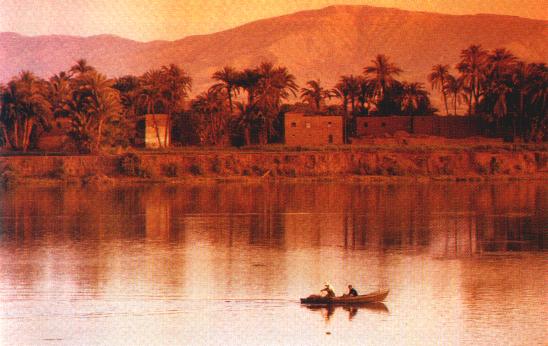 Нил на закате солнца.
Проанализируйте документ.
Какую роль играл Нил в жизни Древнего Египта?
4.Что такое «государство»?
Давайте представим  египетское общество в виде весов - и на одну чашу поставим всех богатых (знать),а на другую - остальных людей (бедноту.
4.Что такое «государство»?
Как вы  думаете, какая  чаша перевесит и почему?
4.Что такое «государство»?
Подумайте, как можно уравновесить весы?
А как можно стабилизировать общество?
4.Что такое «государство»?
На самом деле мы  с вами рассмотрели модель древнеегипетского государства.
А теперь попробуйте определить, что такое государство?
«Государство» - помогает  одной группе людей держать в подчинении остальную часть общества
5.Объединение Египта.
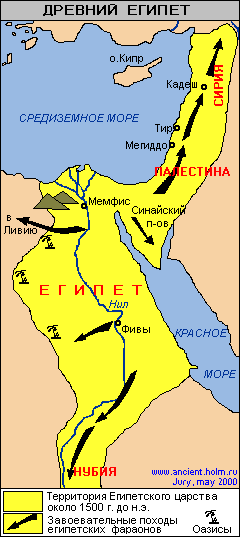 Египетское государ-ство возникло не сразу. 
Сначала в долине Нила возникло около 40 царств.
Затем они объедини-лись в Северный Египет и в Южный Египет, постоянно враждовавшие меж-ду собой.
5.Объединение Египта.
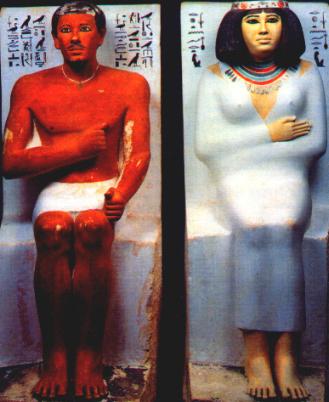 За три тысячи лет до нашей эры царь Южного Египта око-нчательно подчи-нил Северный Еги-пет и объединил страну.
Он стал носить двой-ную корону-одна как бы вставлена в другую. 
Повелителей Египта стали называть фараонами.
Статуи царевича Рахотепа
и его супруги Нофрет
из гробницы в Медуме.